PINTURA GÓTICA
Características:

- Hacia la pintura moderna. Tratamiento de la luz, espacialidad, expresividad, movimiento, composición, simbolismo, anatomía….
Soportes:
 pintura mural escasa excepto en Italia
 sobre tabla: dípticos, trípticos, polípticos, retablos (XIV)
Técnica:
 Fresco, temple (huevo), óleo (XV)
Vidrieras y miniaturas (siglo XIII)

Italia: 
 siglo XIII Cimabue
 siglo XIV Trecento: Escuela de Siena (Duccio) y de Florencia (Giotto). 
Primitivos flamencos
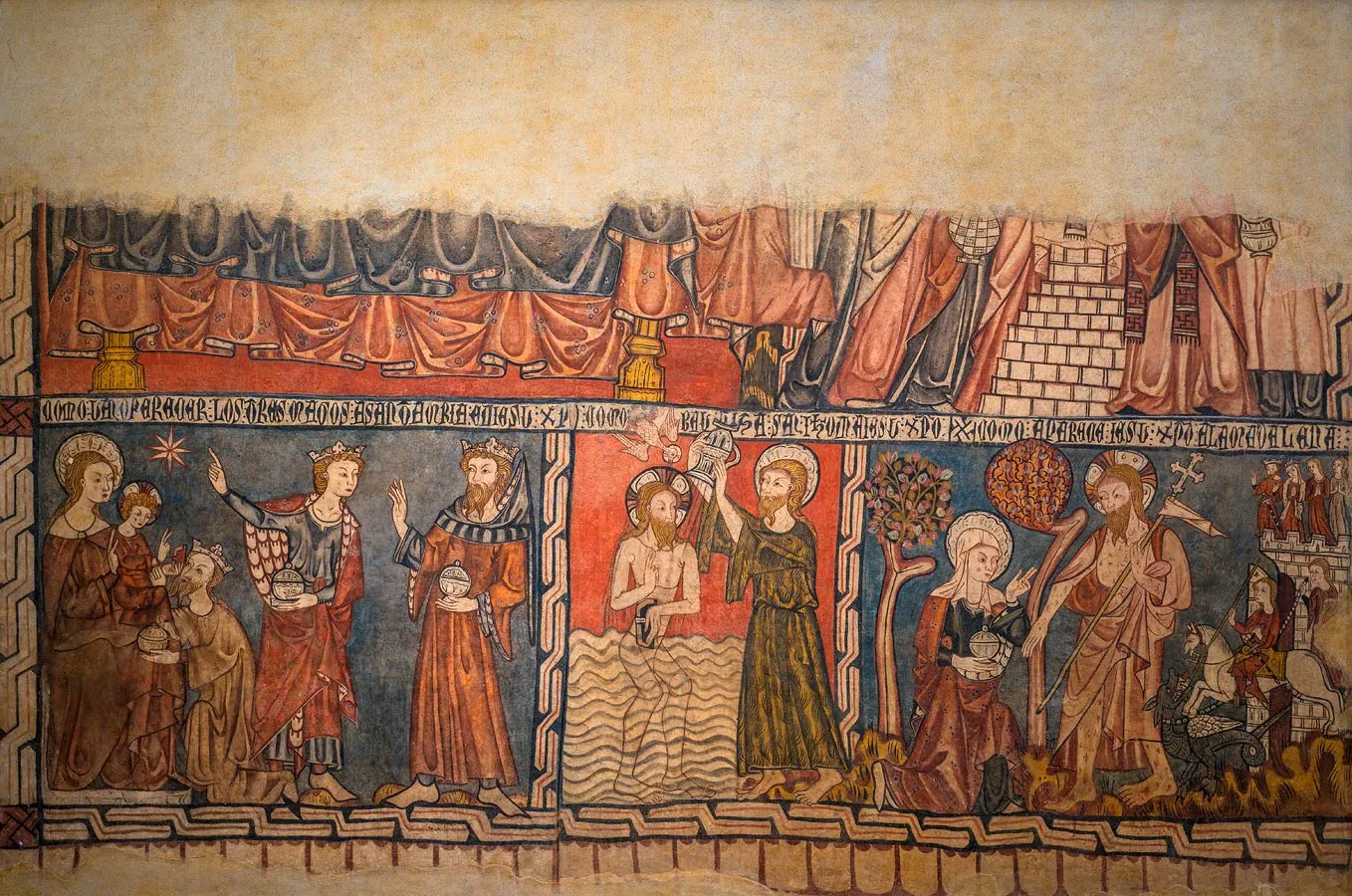 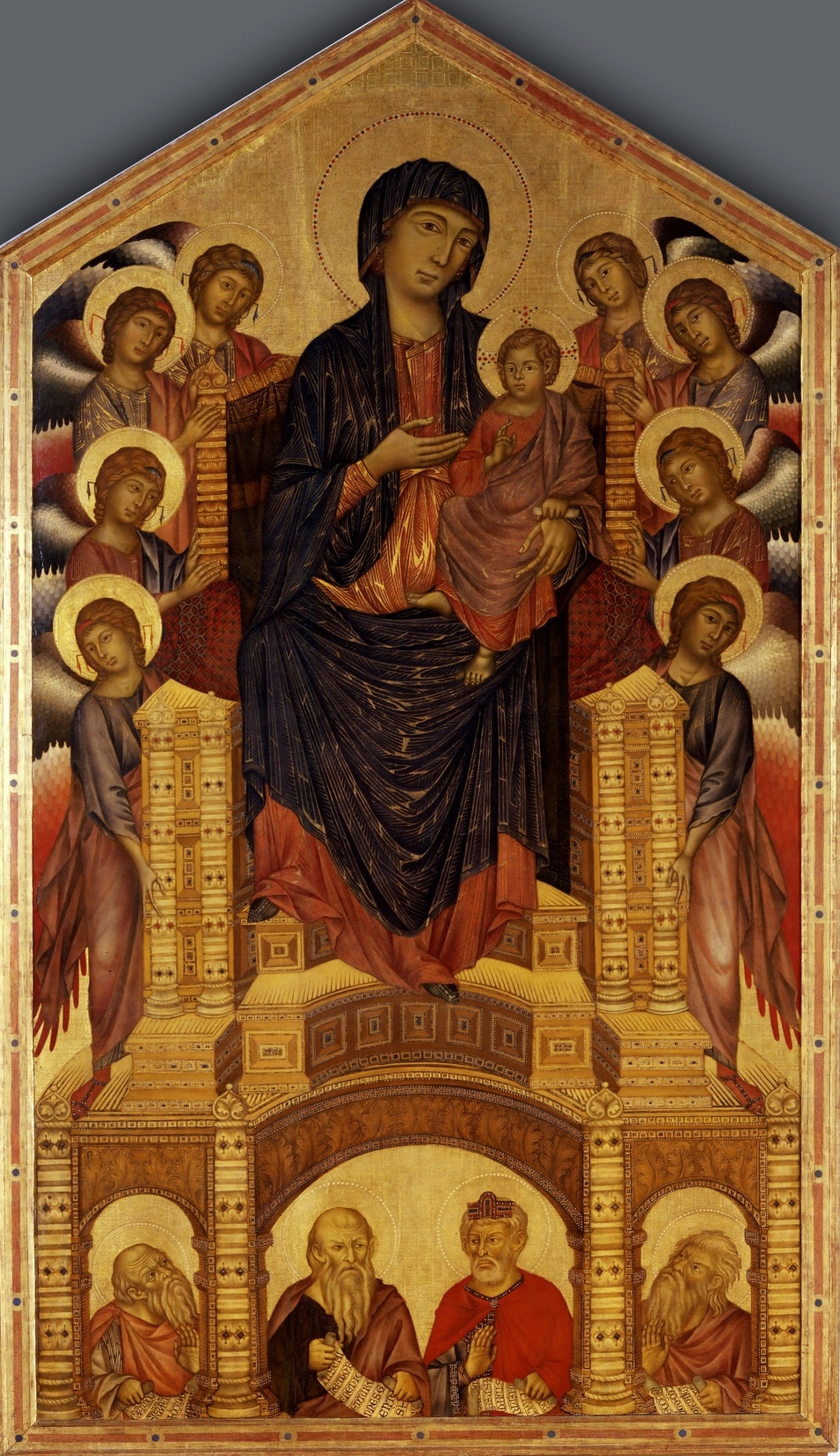 CIMABUE
Virgen de los Uffizi
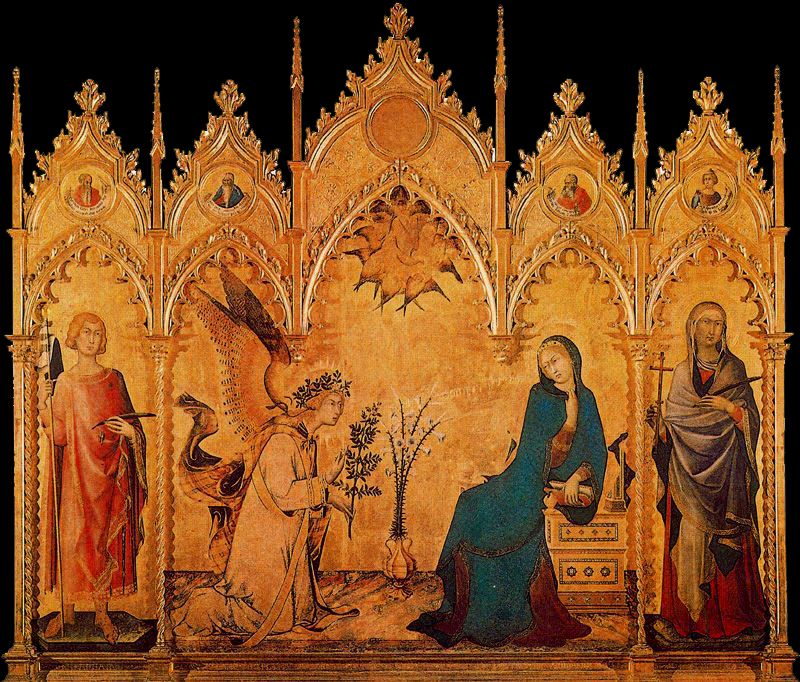 SIMONE MARTINI. La Anunciación
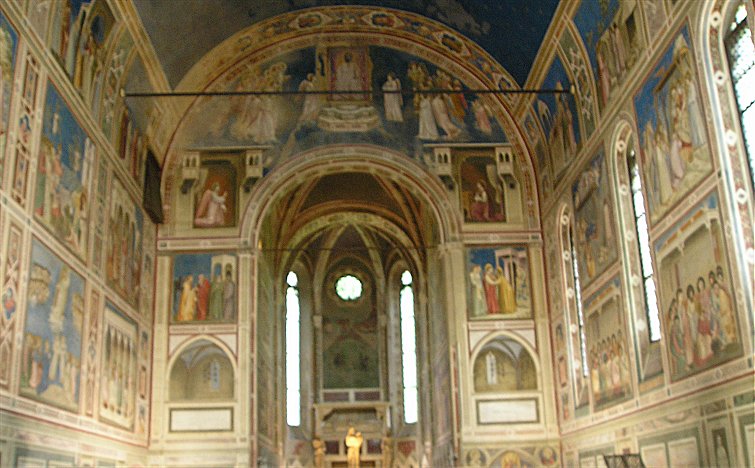 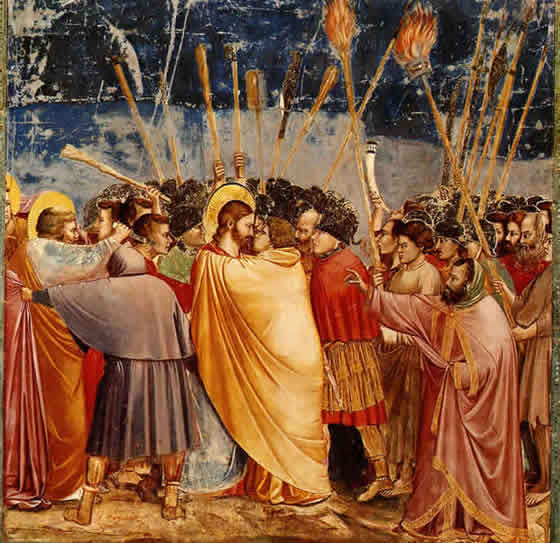 GIOTTO
Capilla Scrovegni
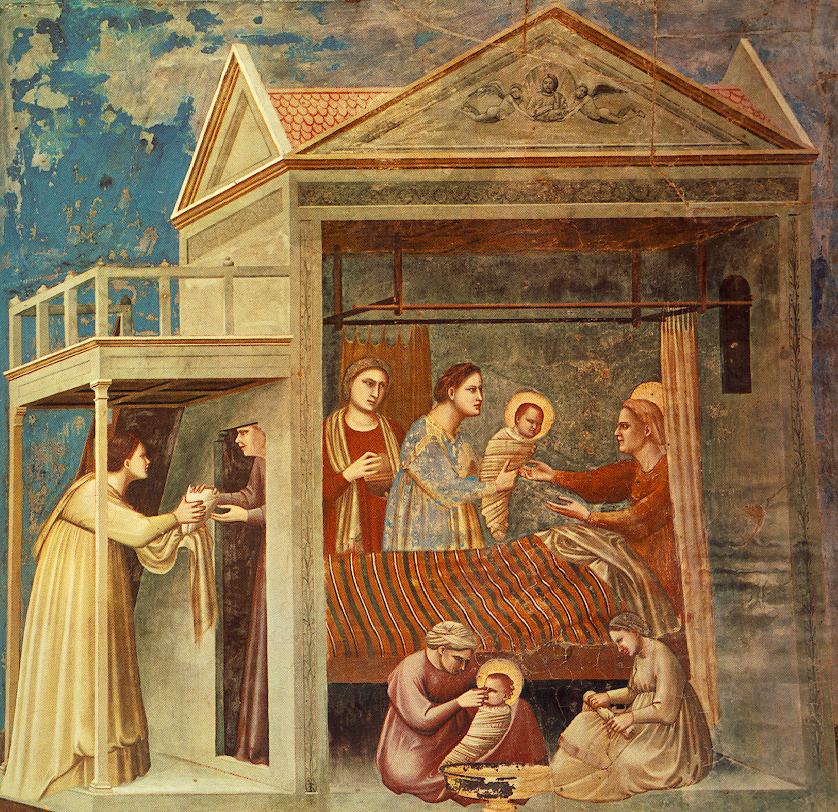 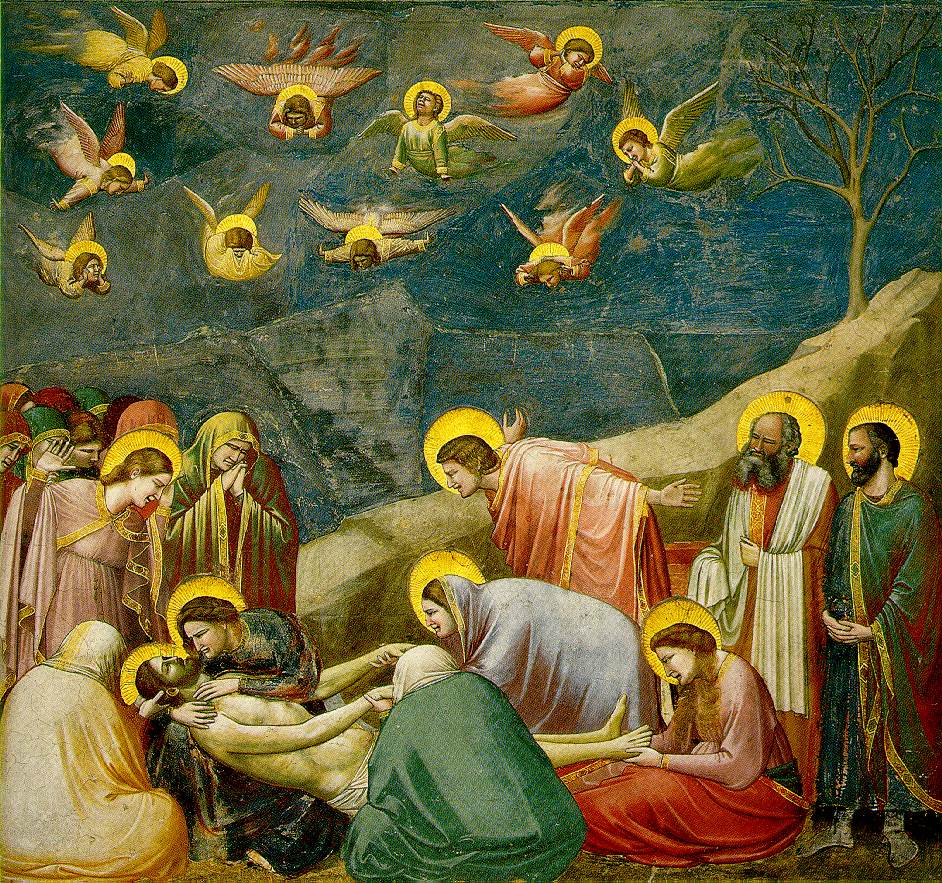 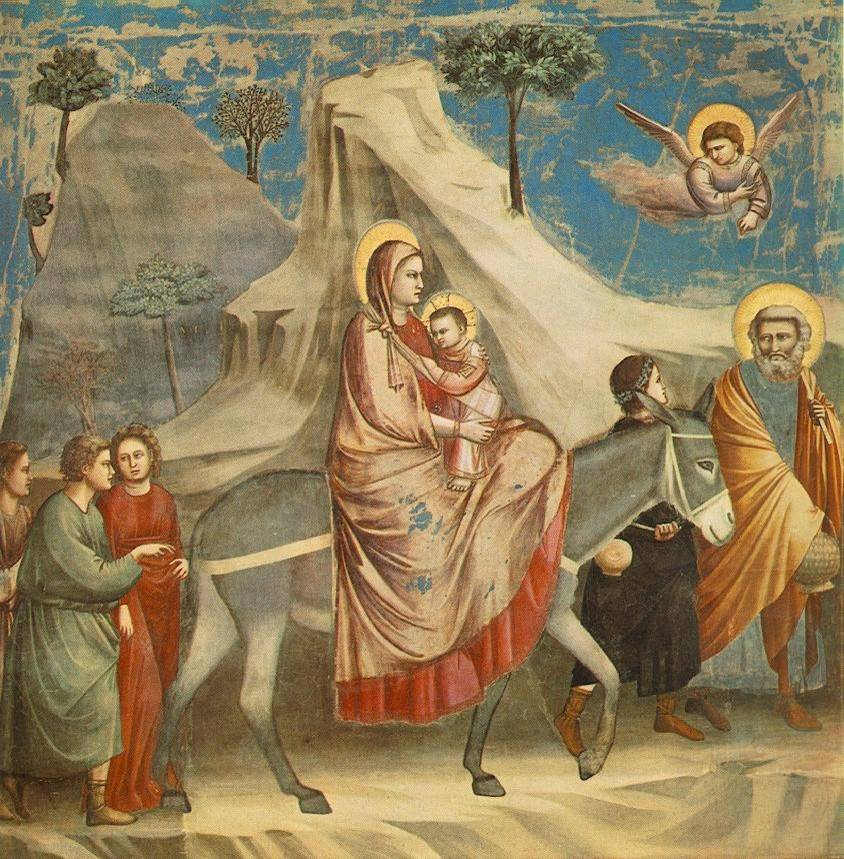 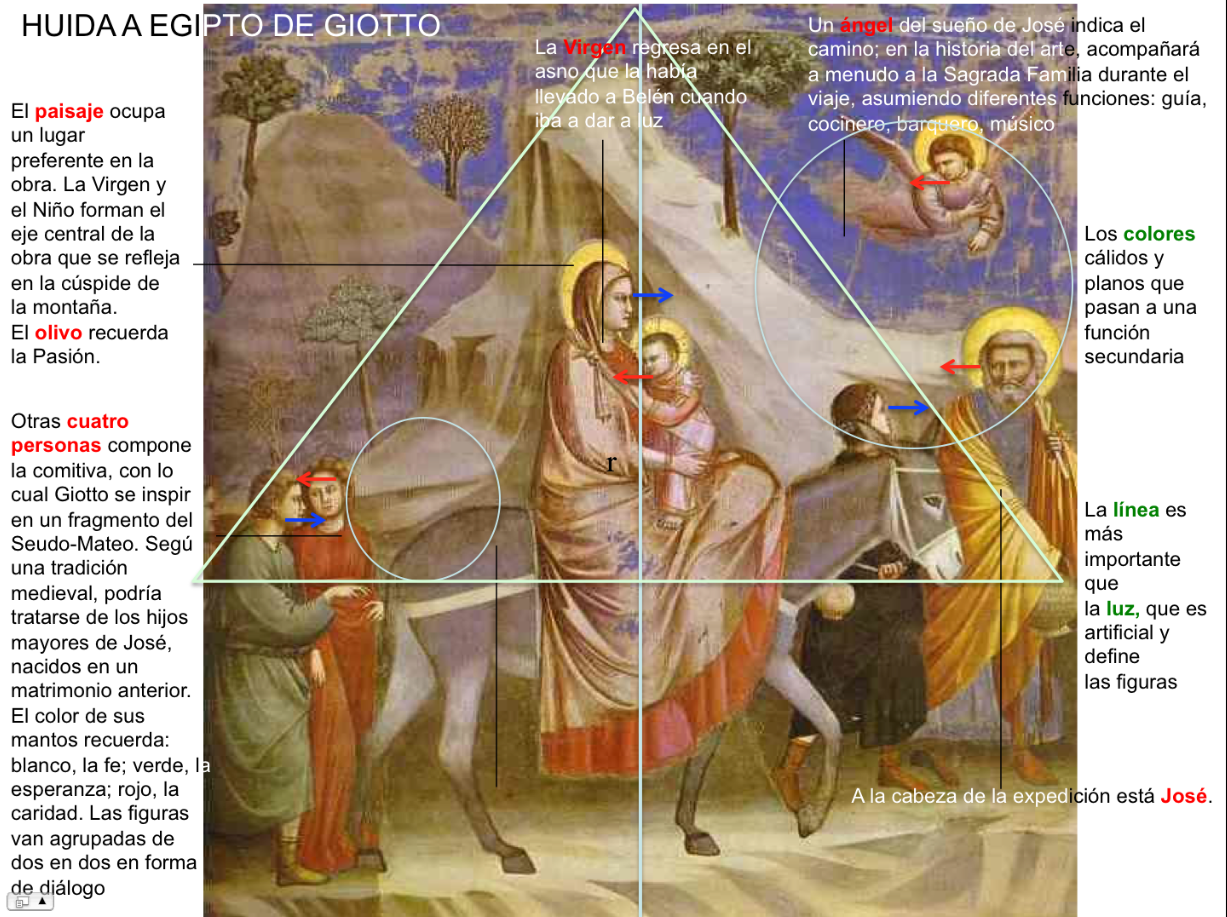 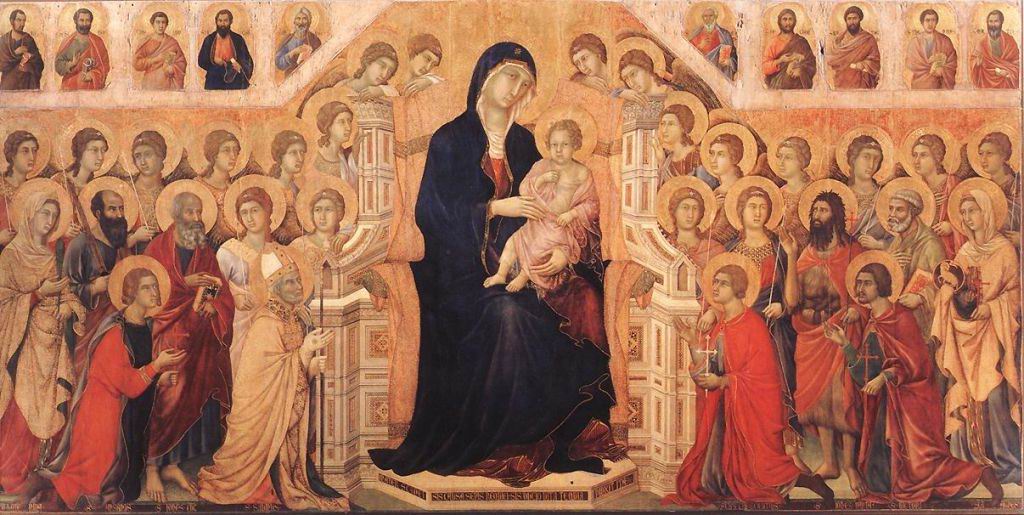 DUCCIO. Maestà. Catedral de Siena
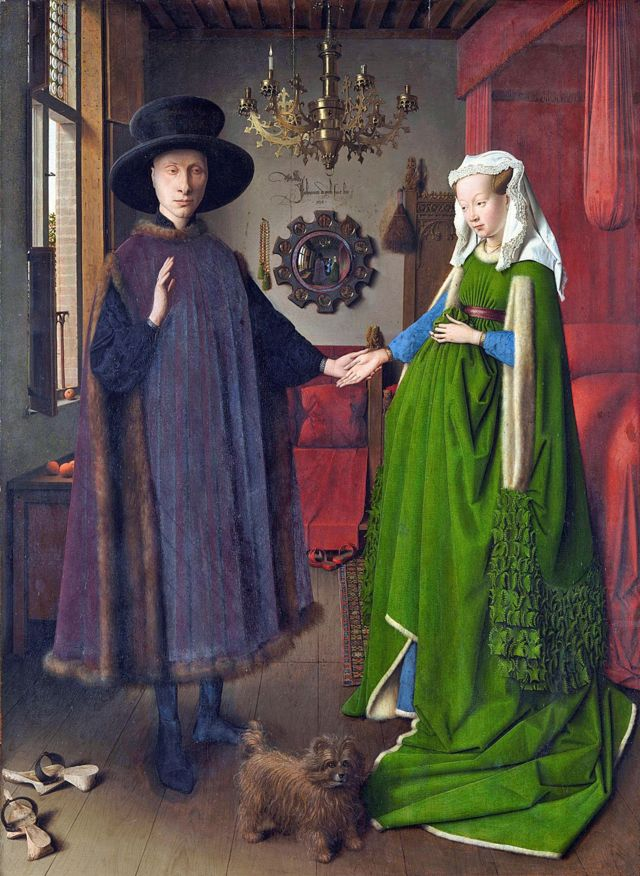 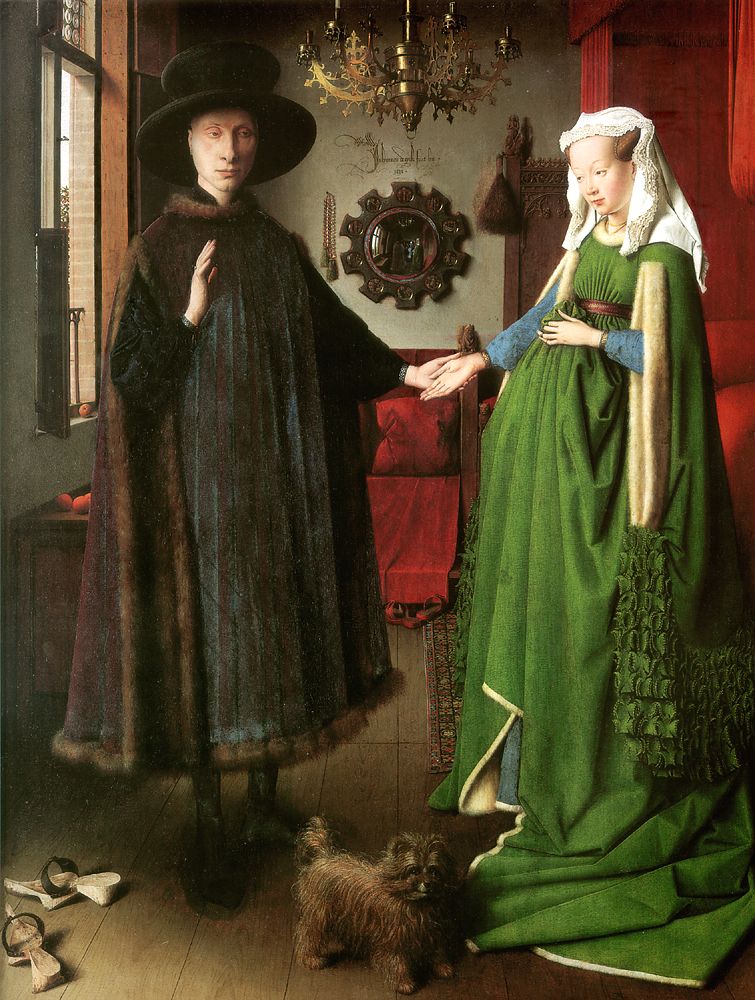 JAN VAN EYCK.
Matrimonio Arnolfini
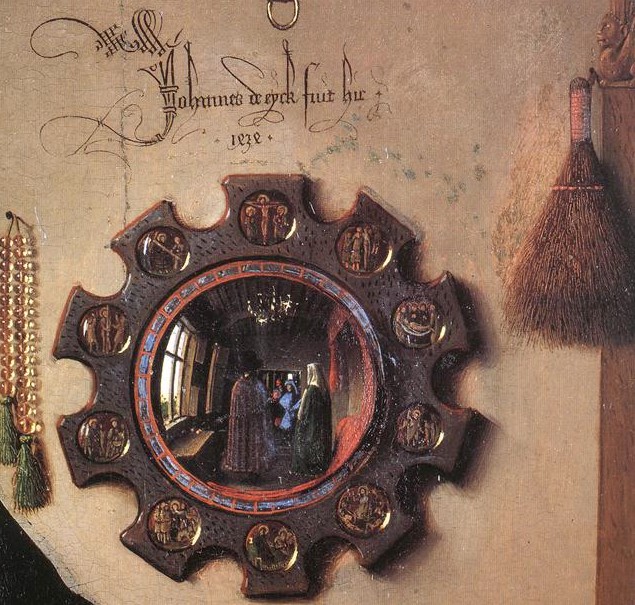 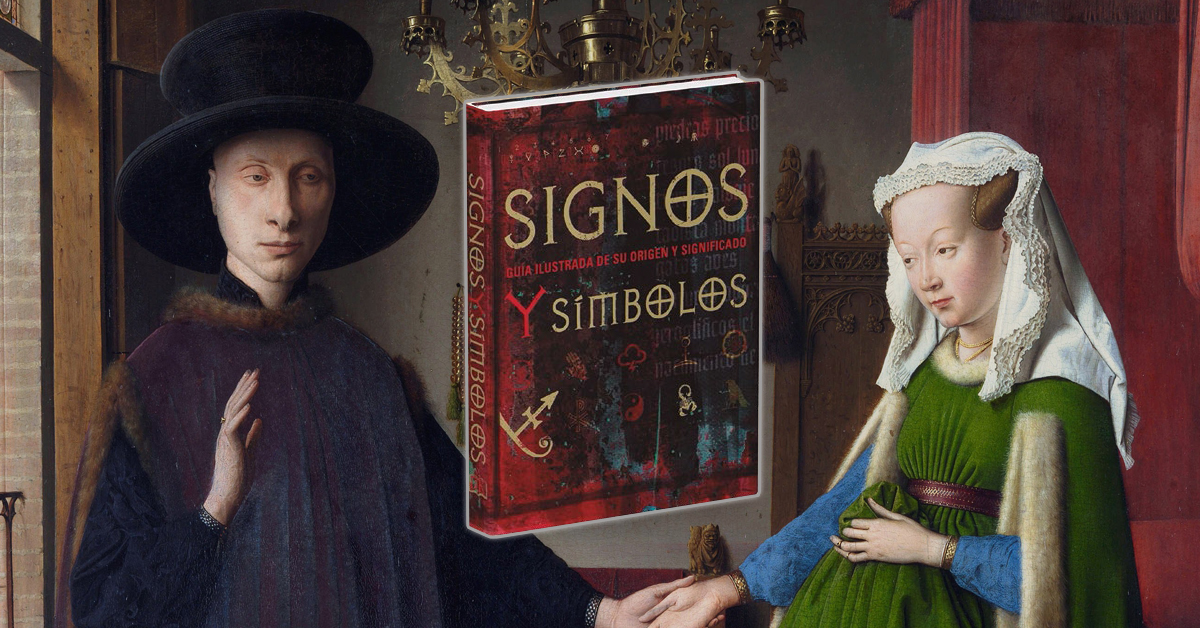 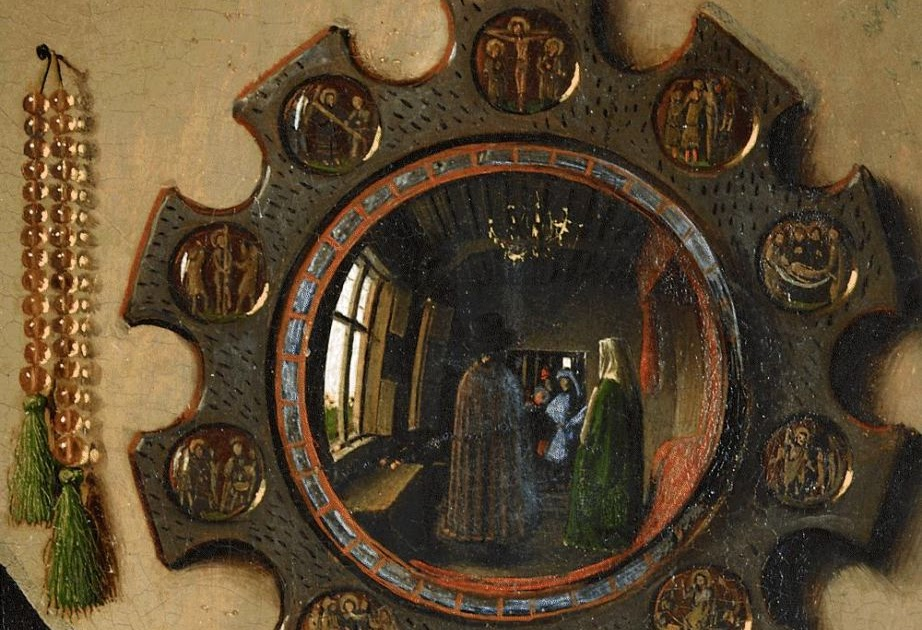 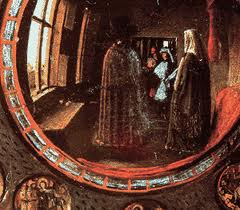 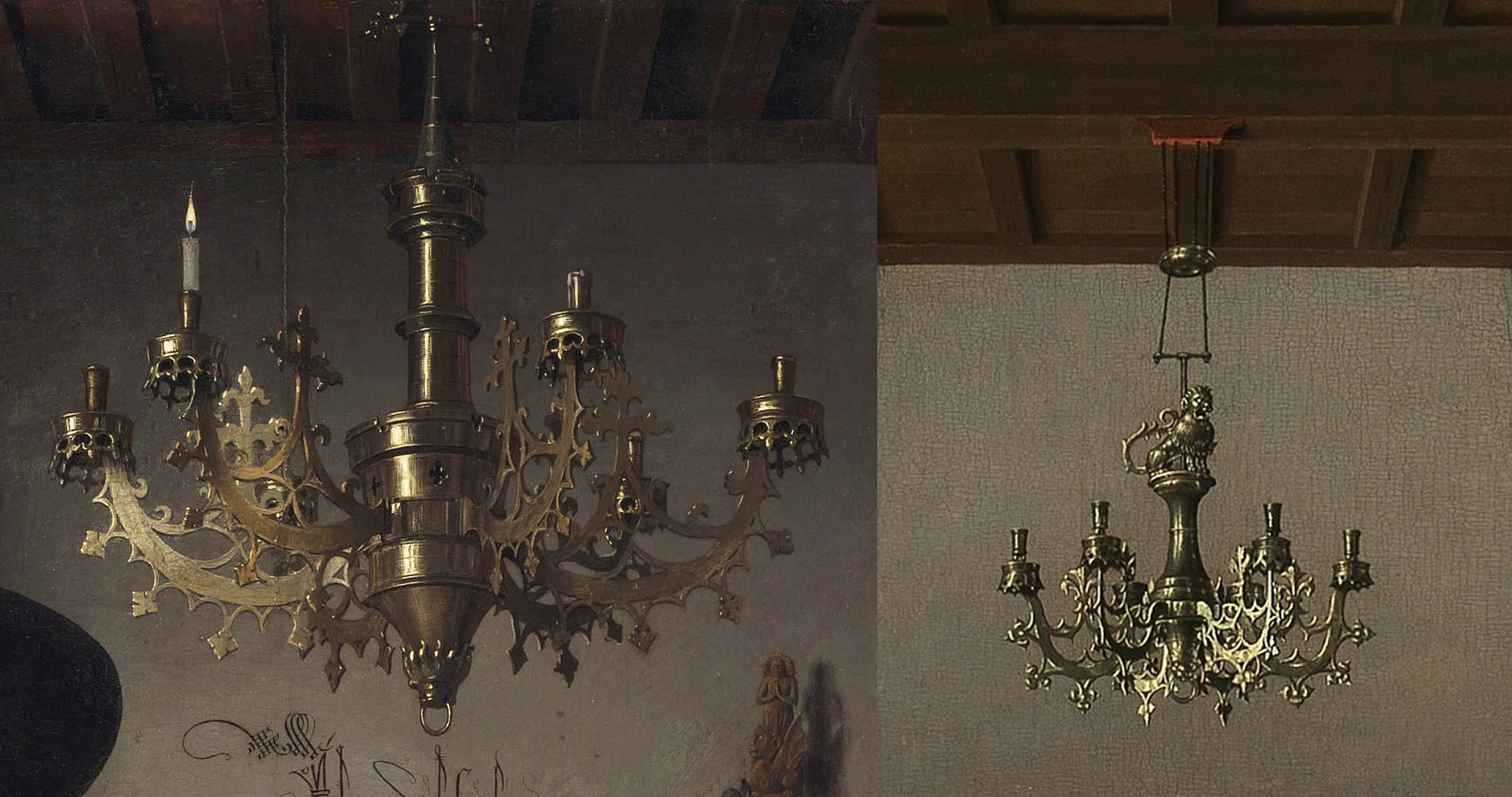 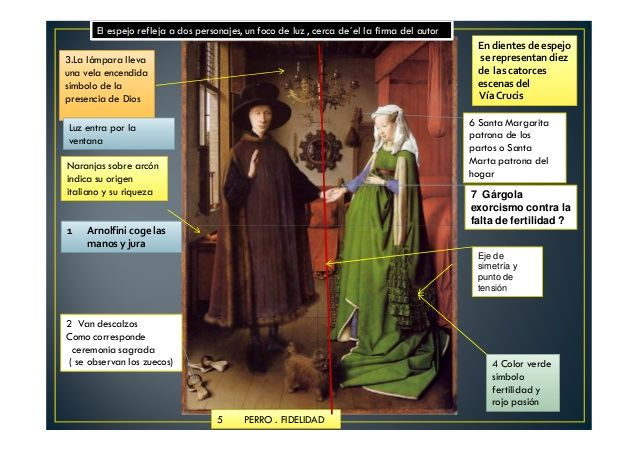 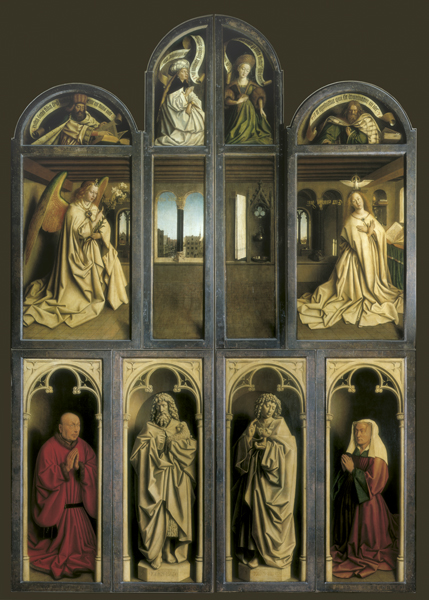 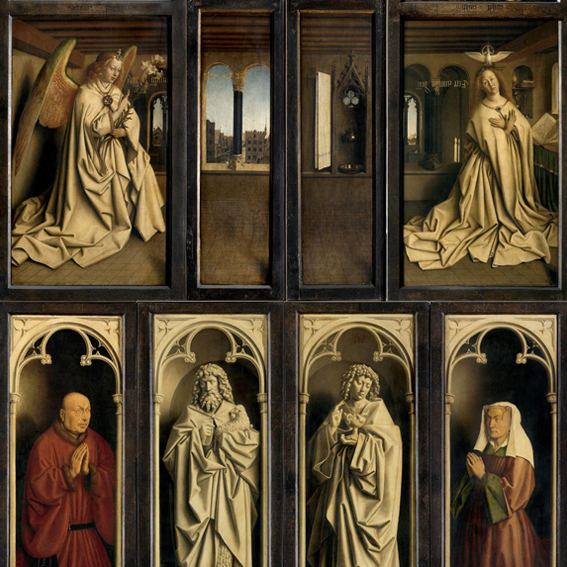 Políptico del Cordero Místico
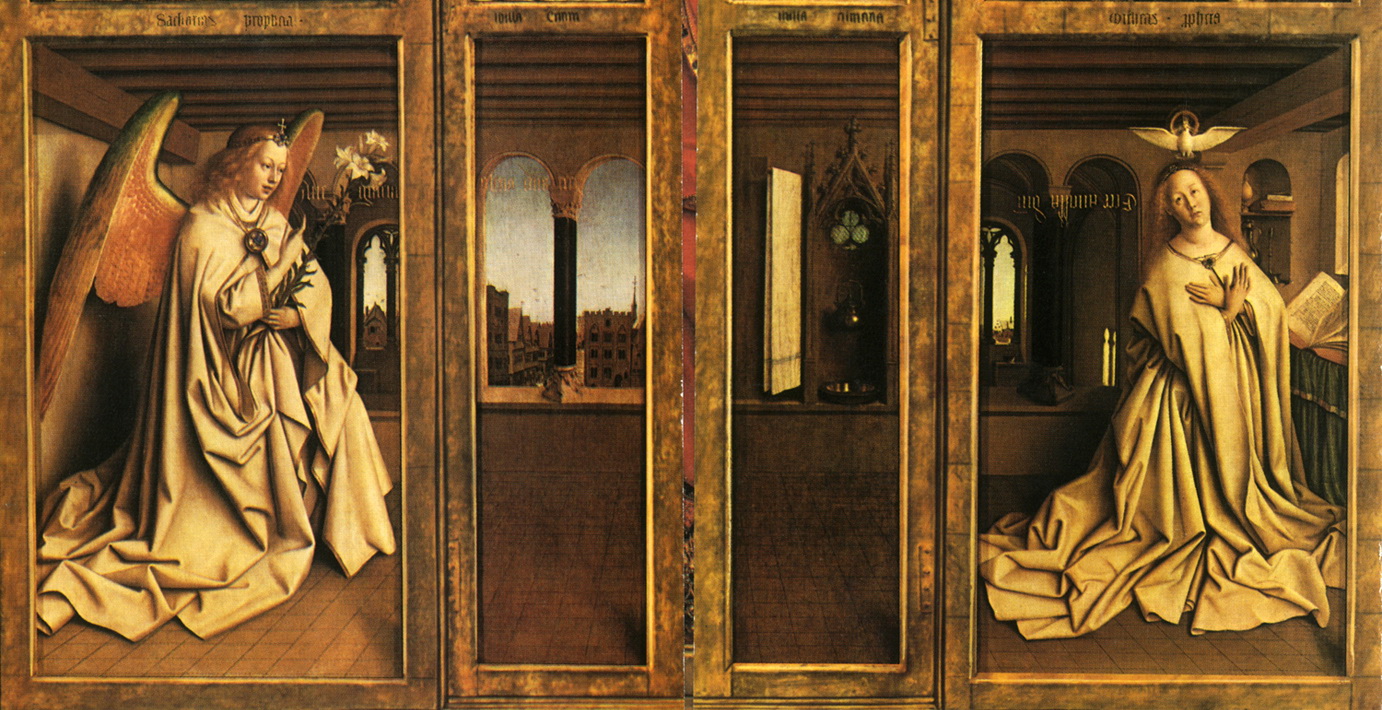 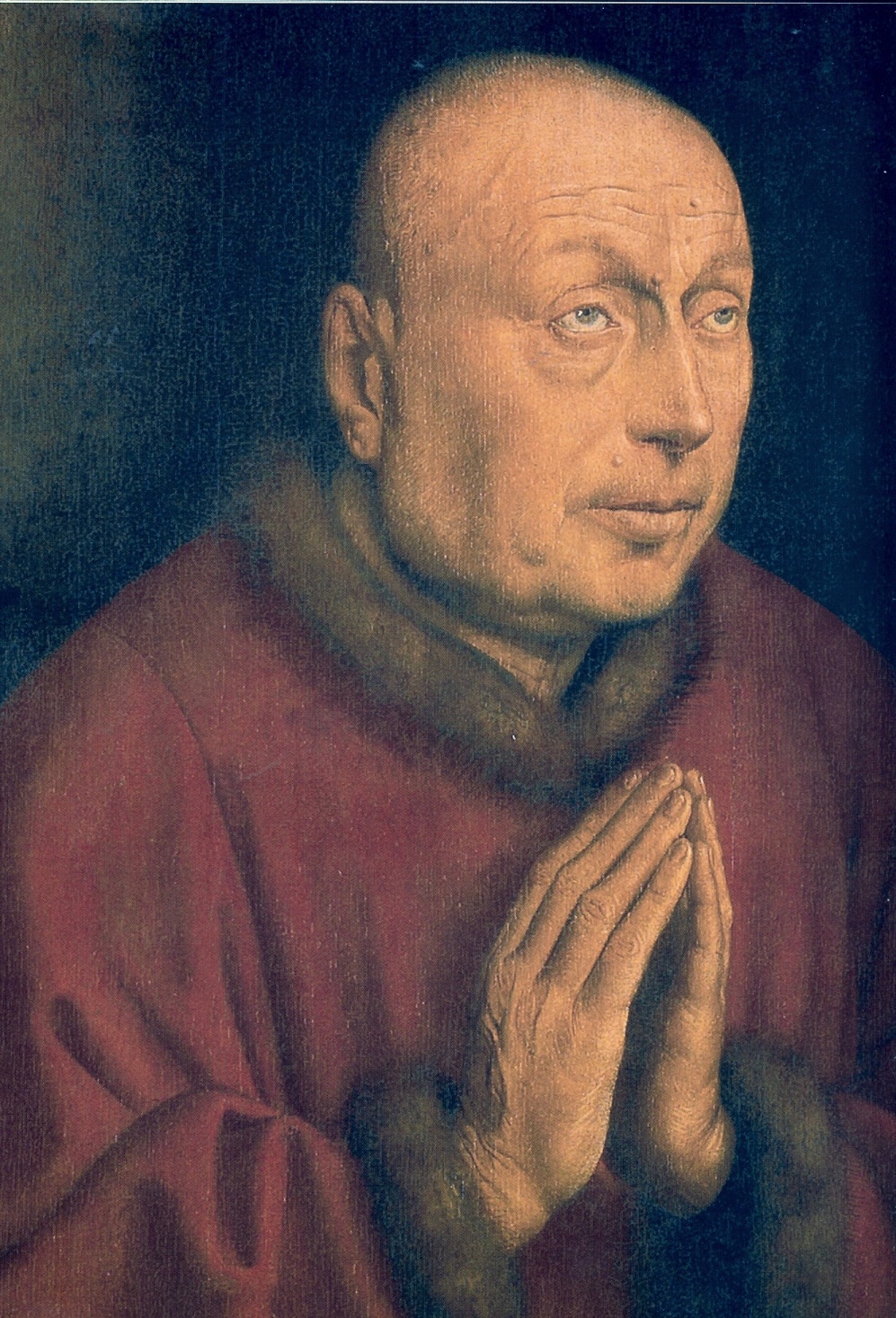 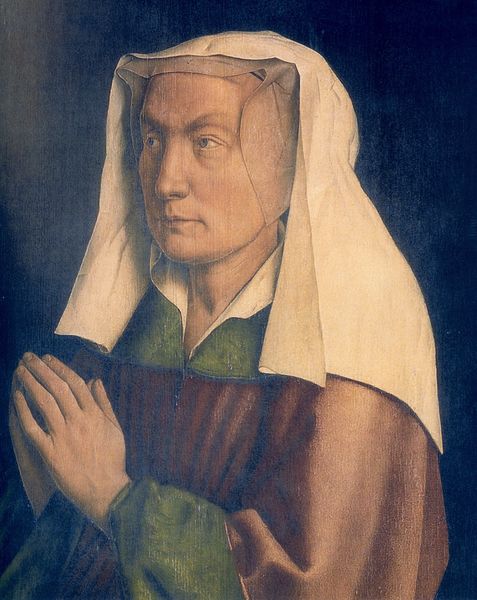 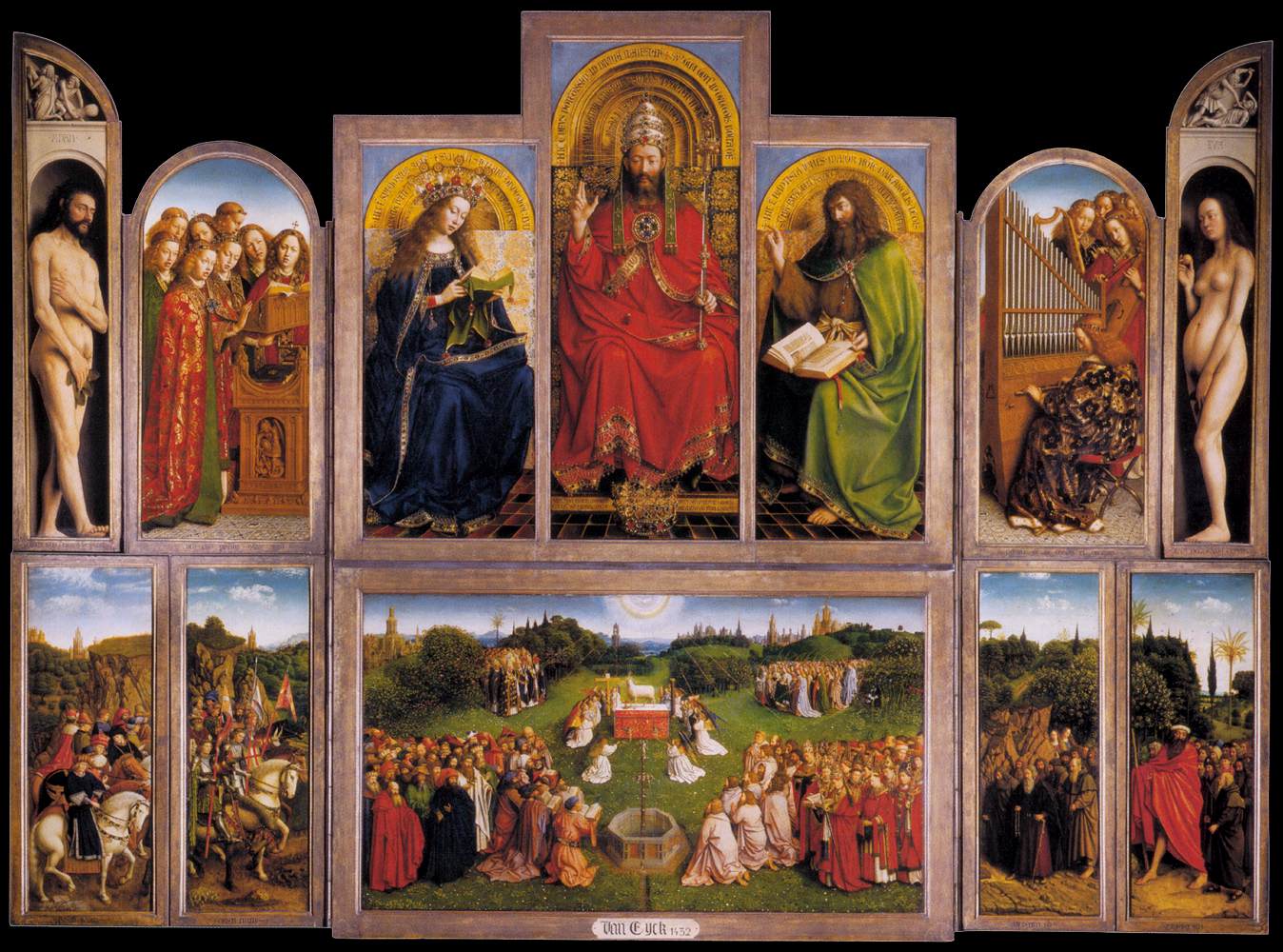 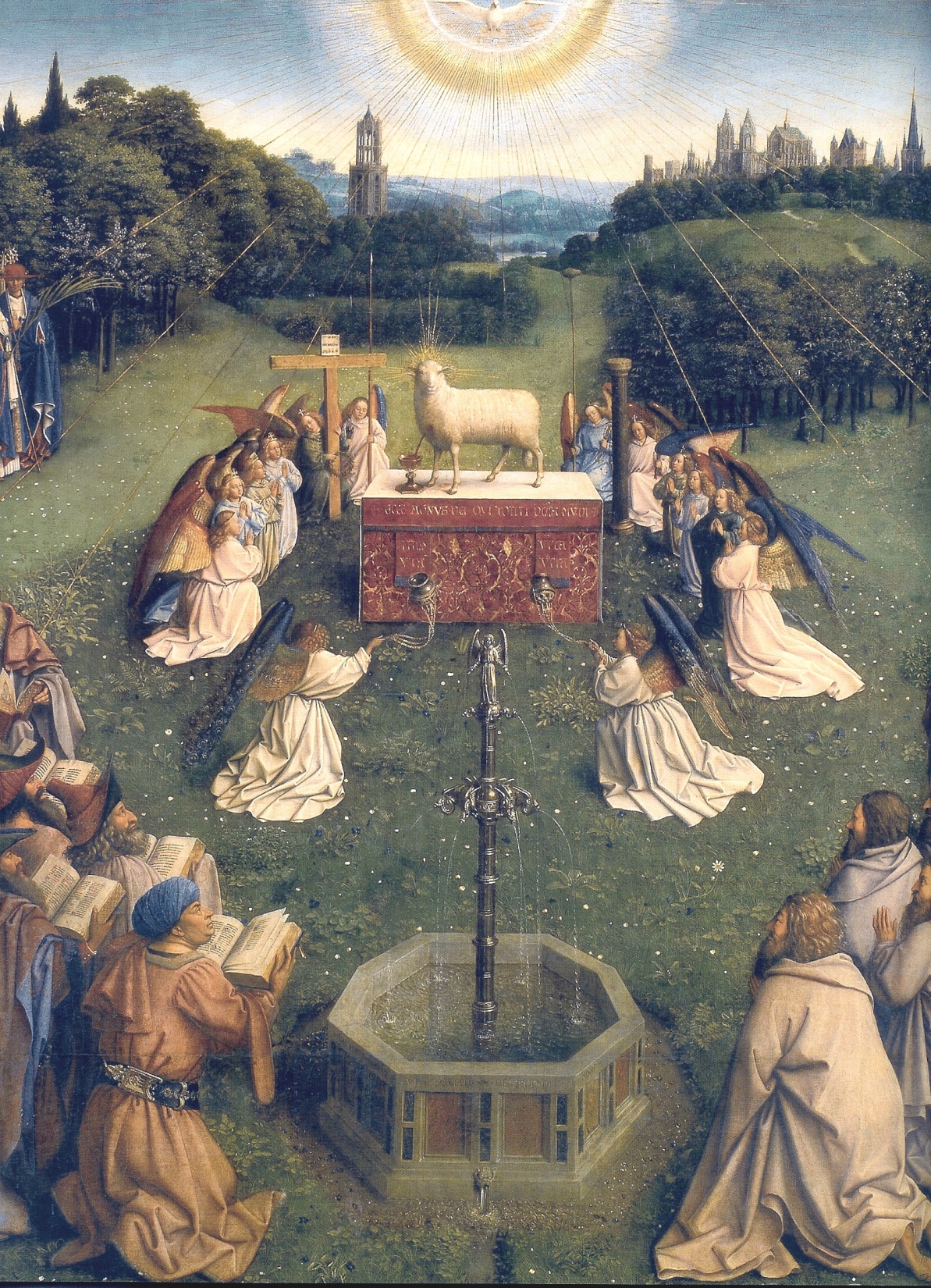 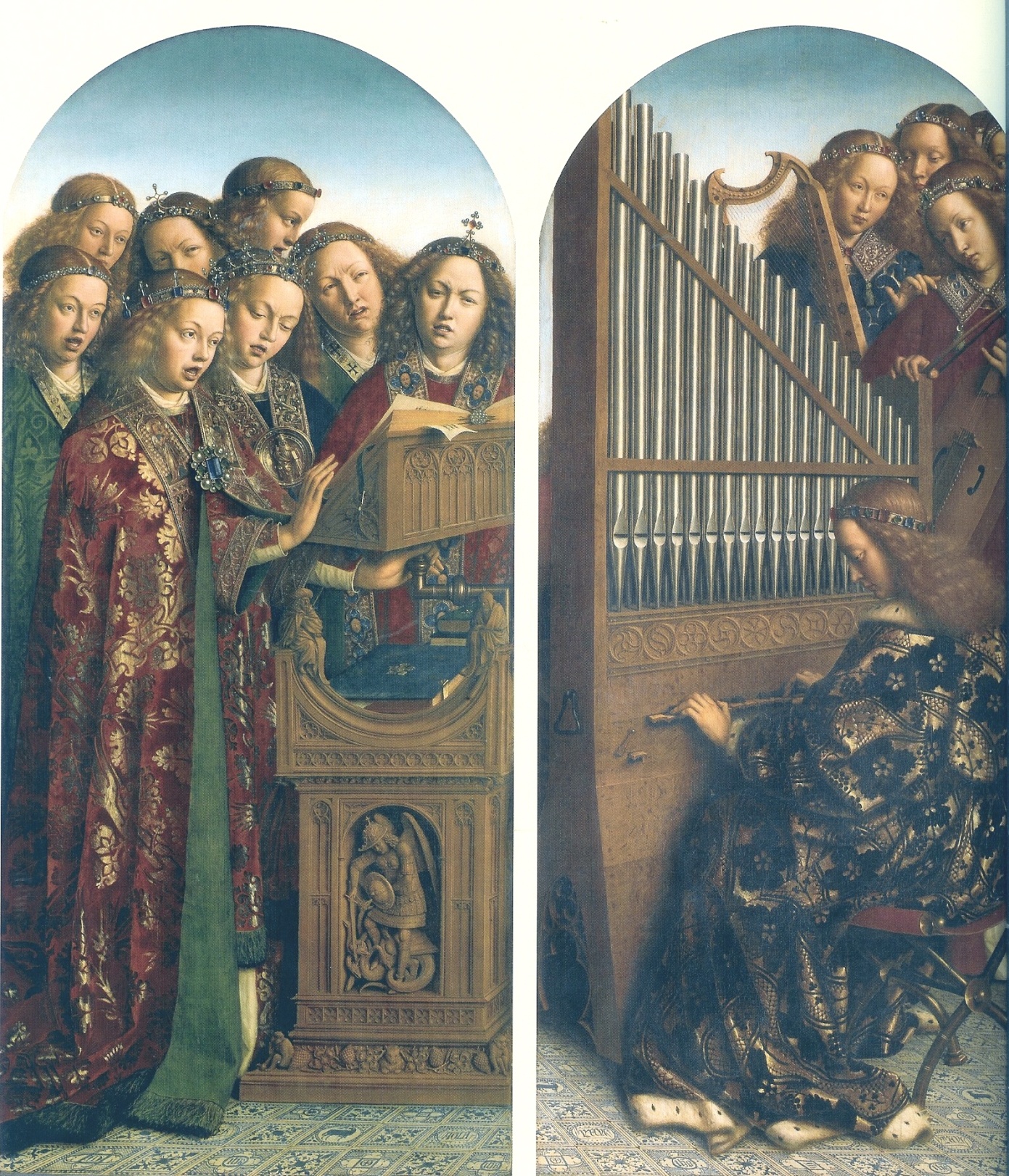 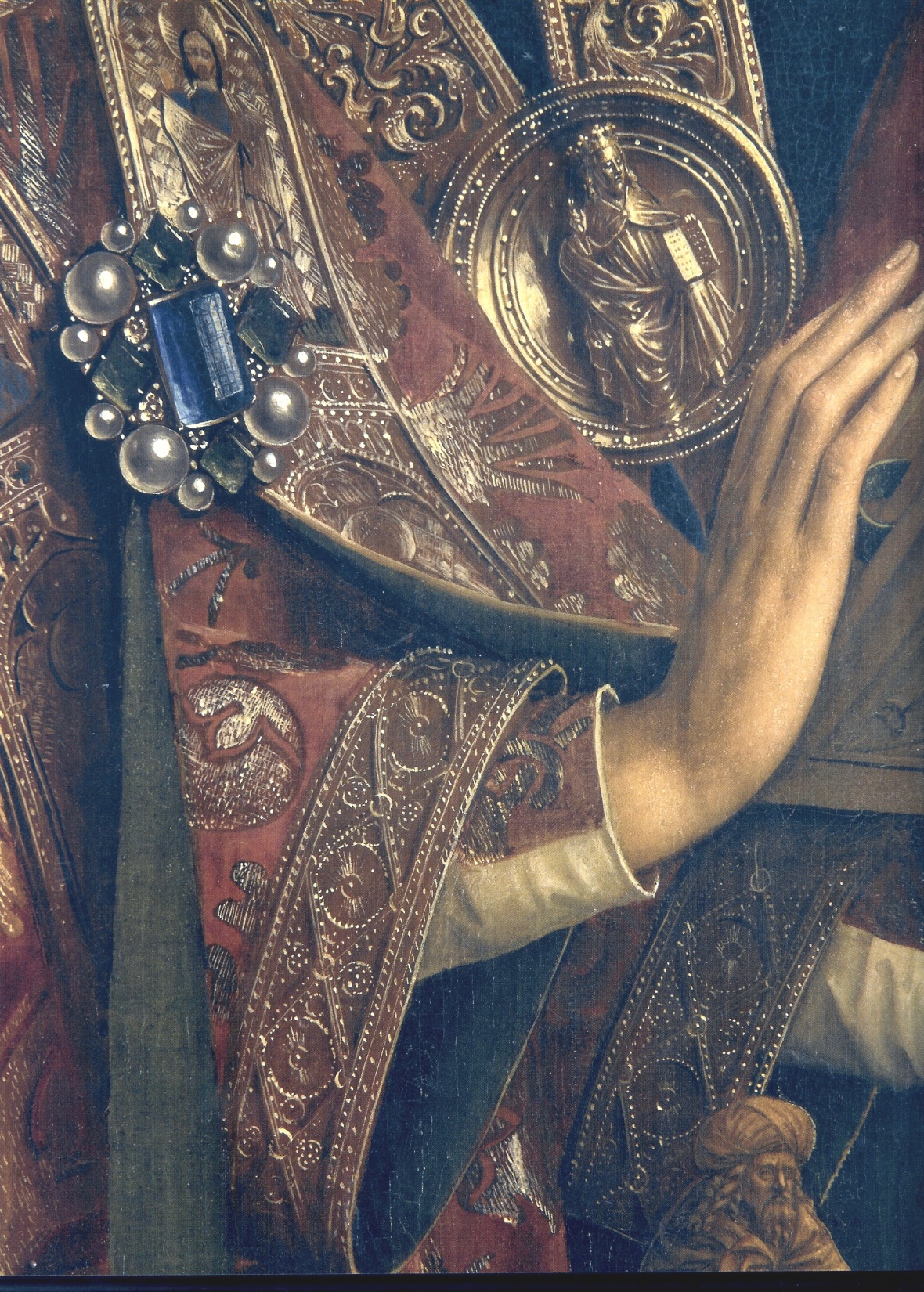 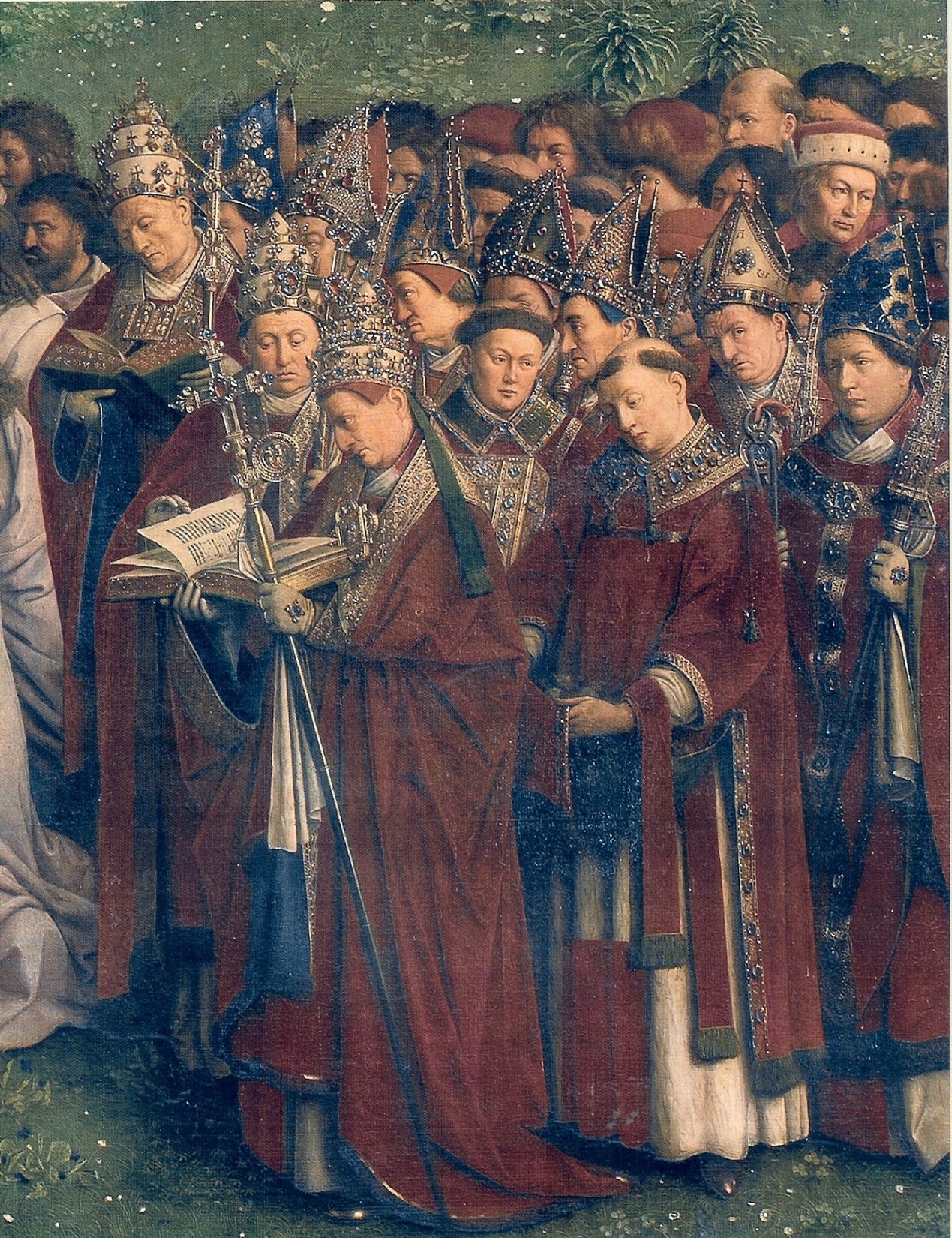 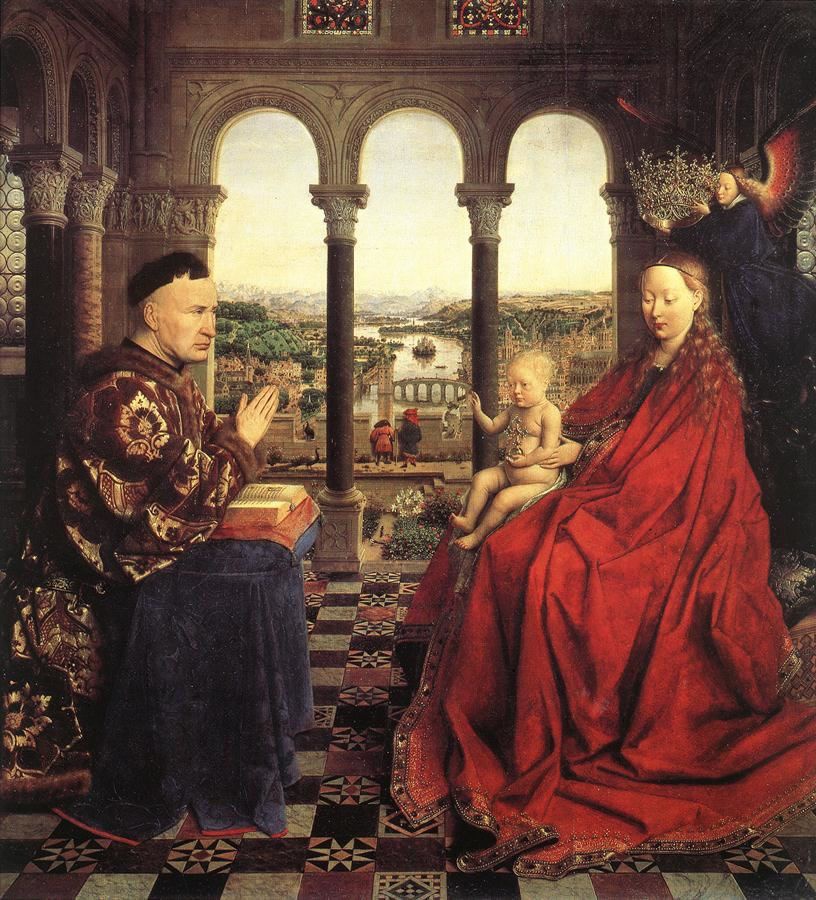 JAN VAN EYCK
La Virgen del Canciller Rollin
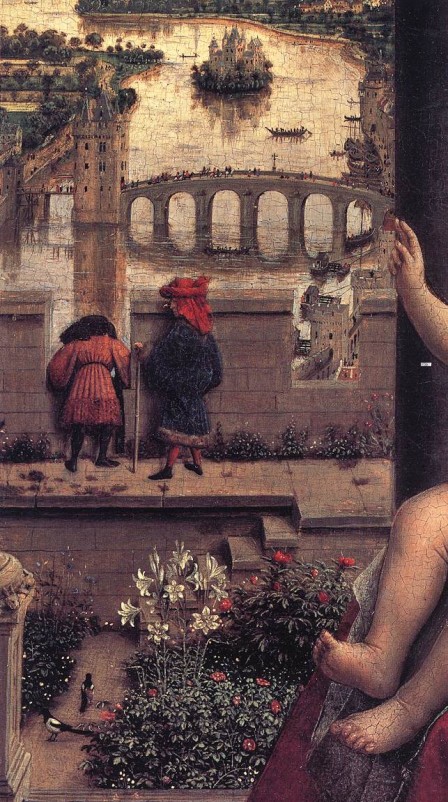 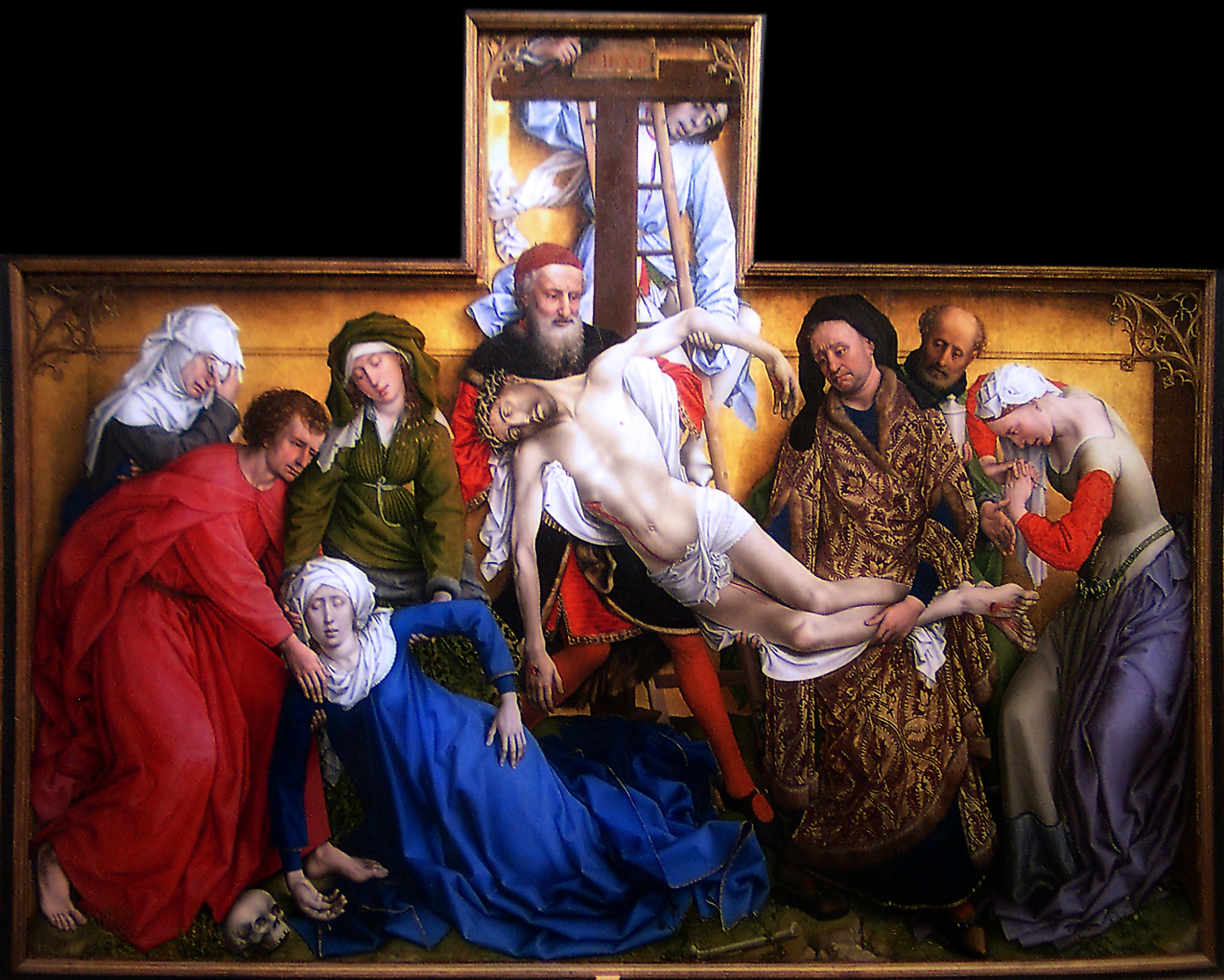 VAN DER WEYDEN. El descendimiento
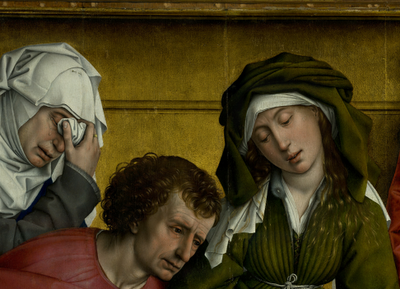 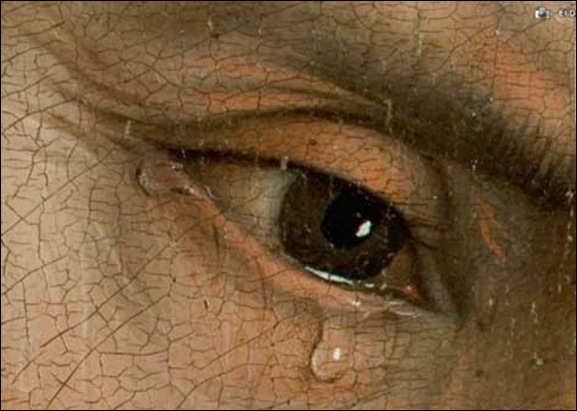 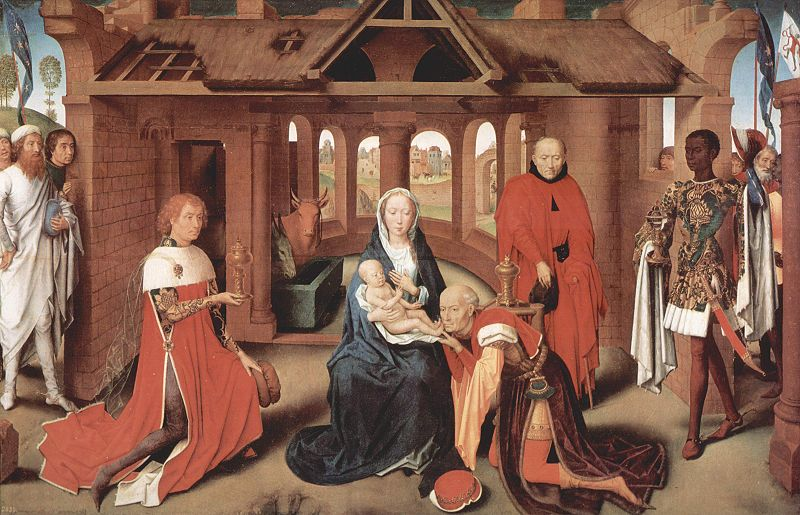 Hans  MEMLING. Adoración de los Magos
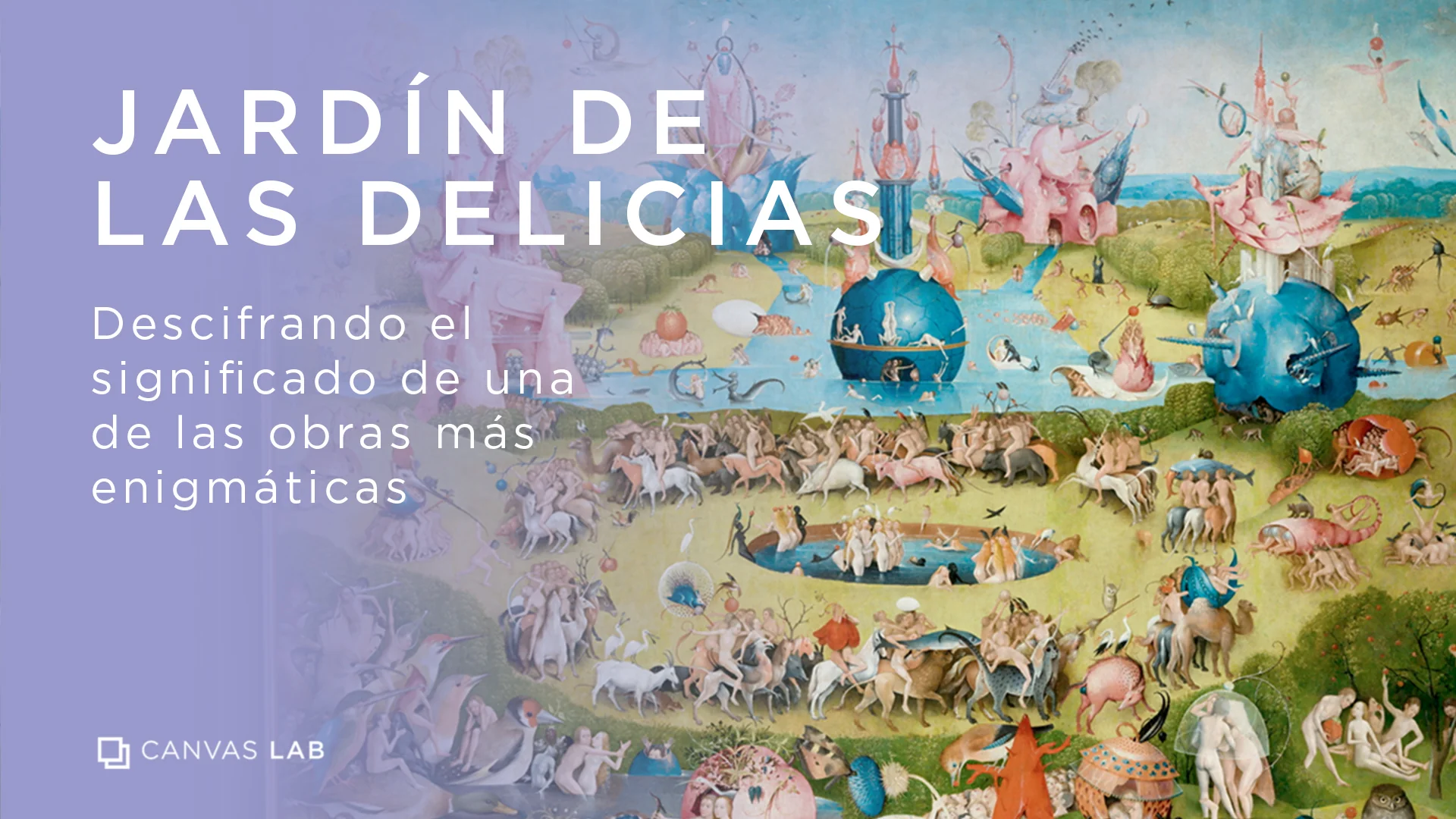 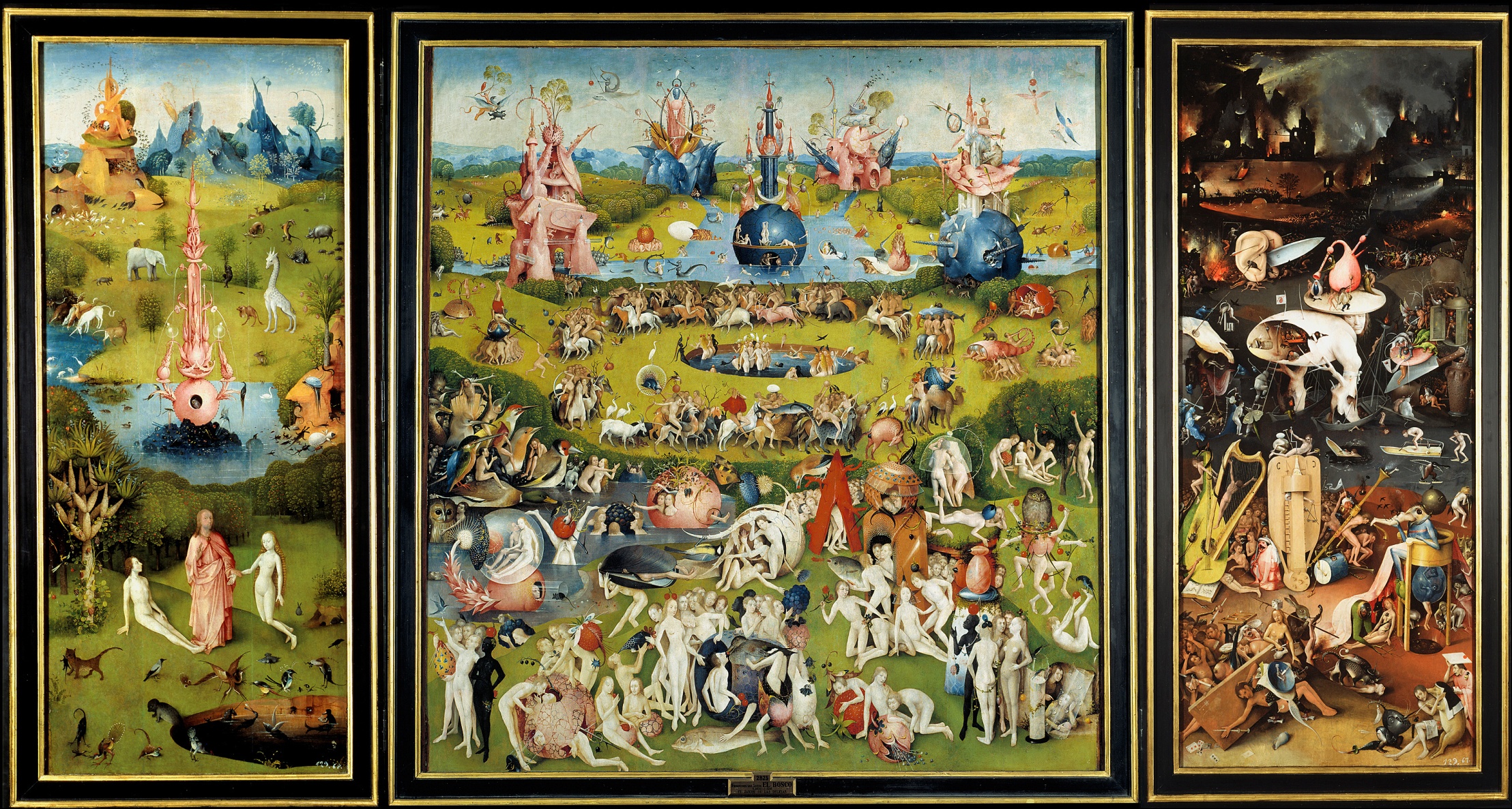 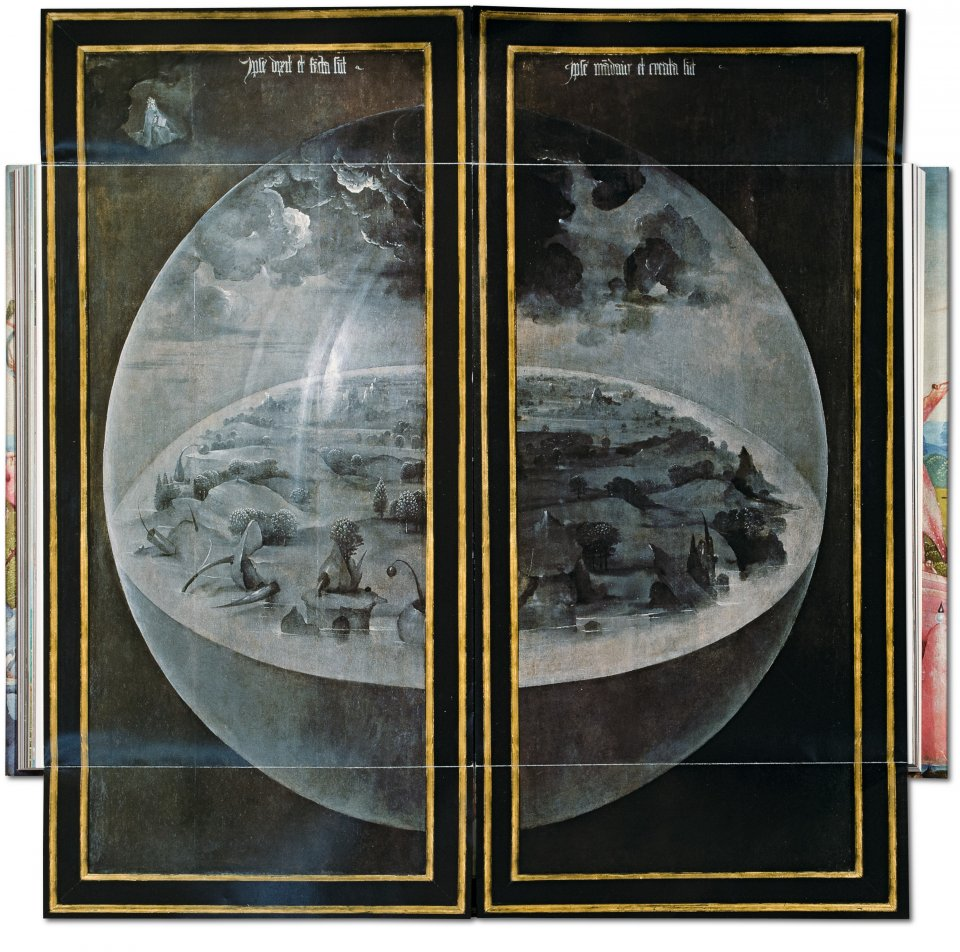 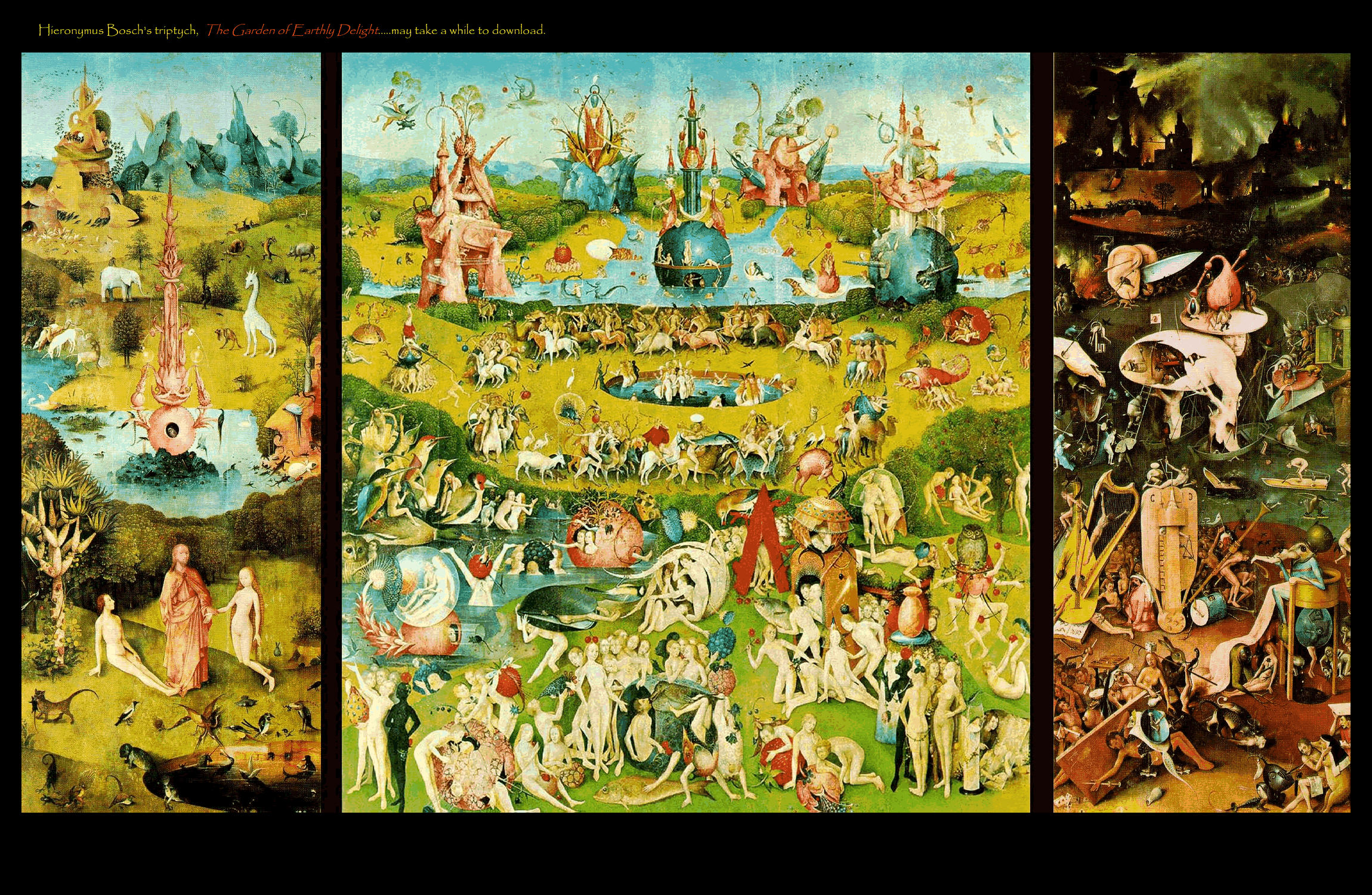 El Bosco. El Jardín de las Delicias (1510)
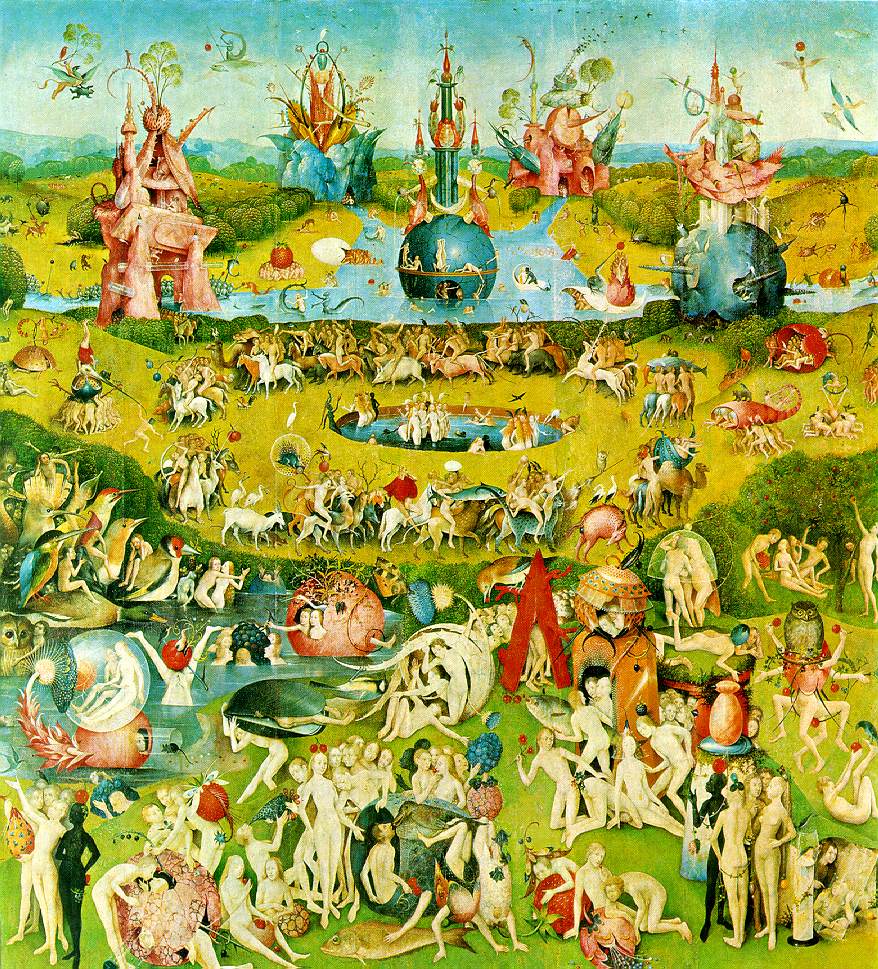 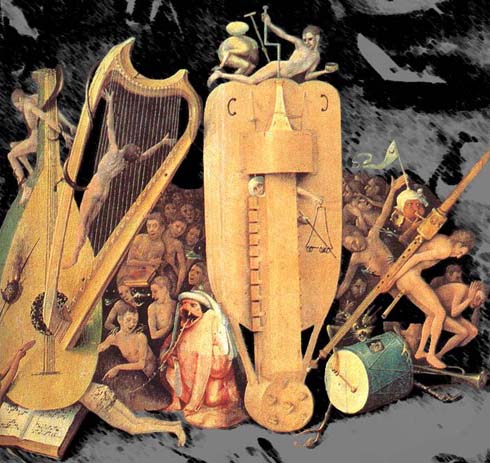 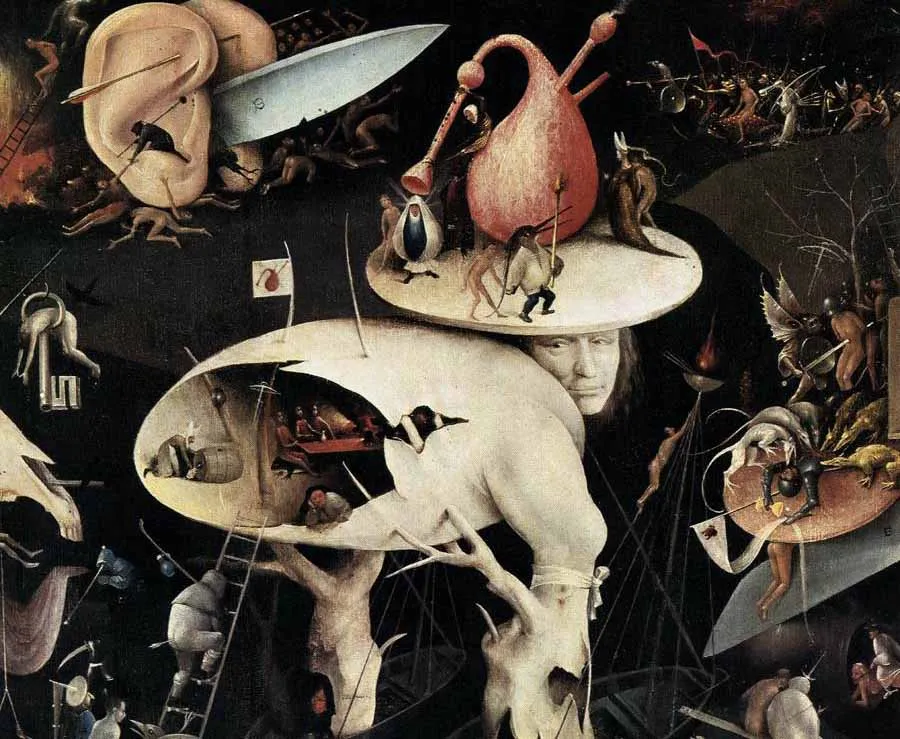 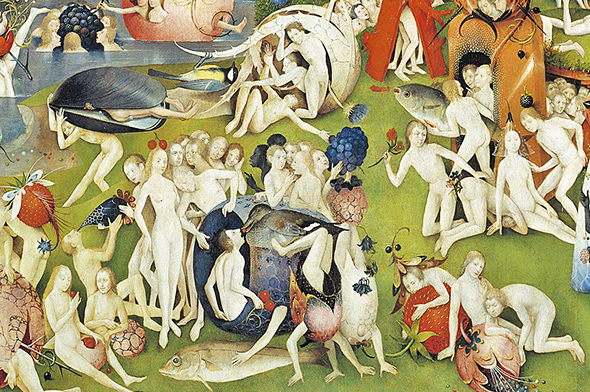 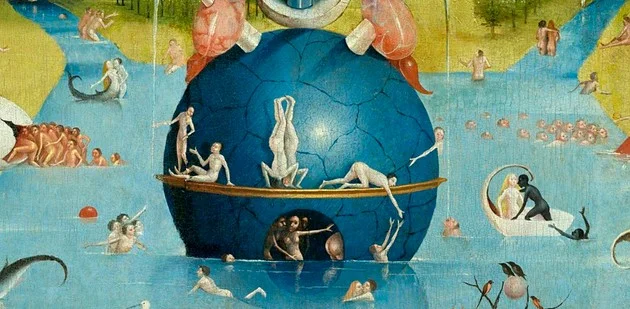 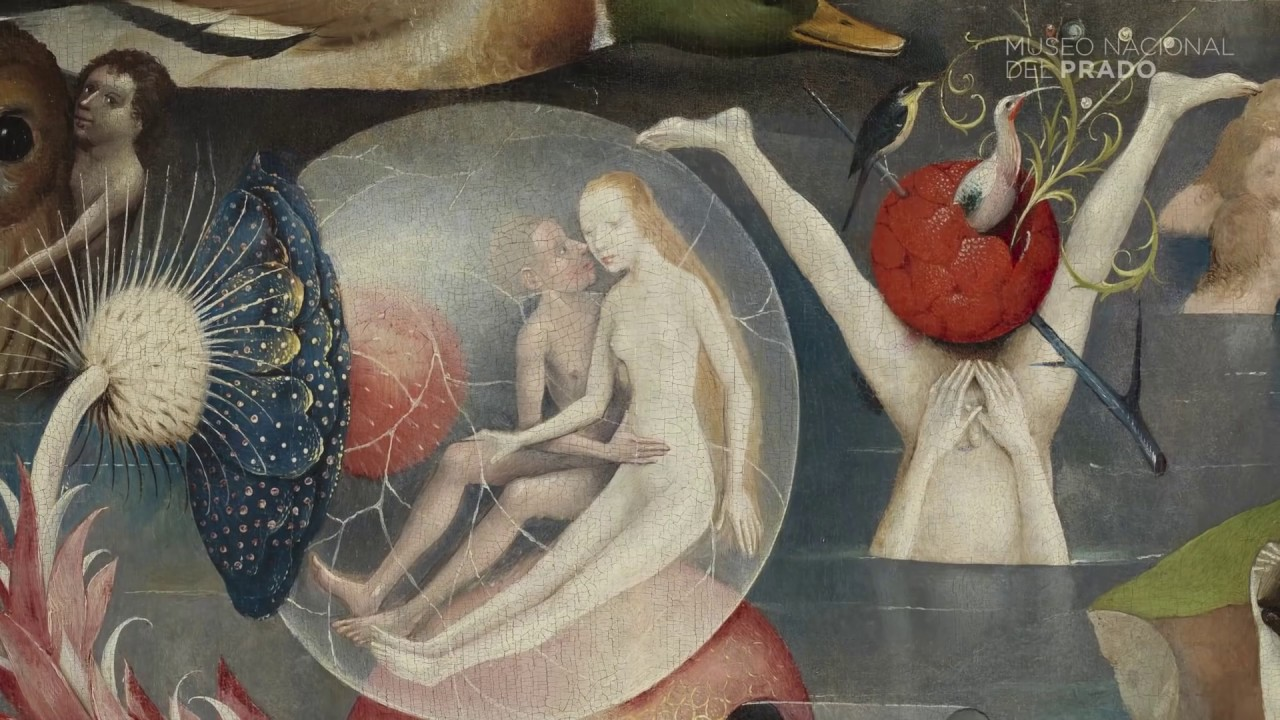 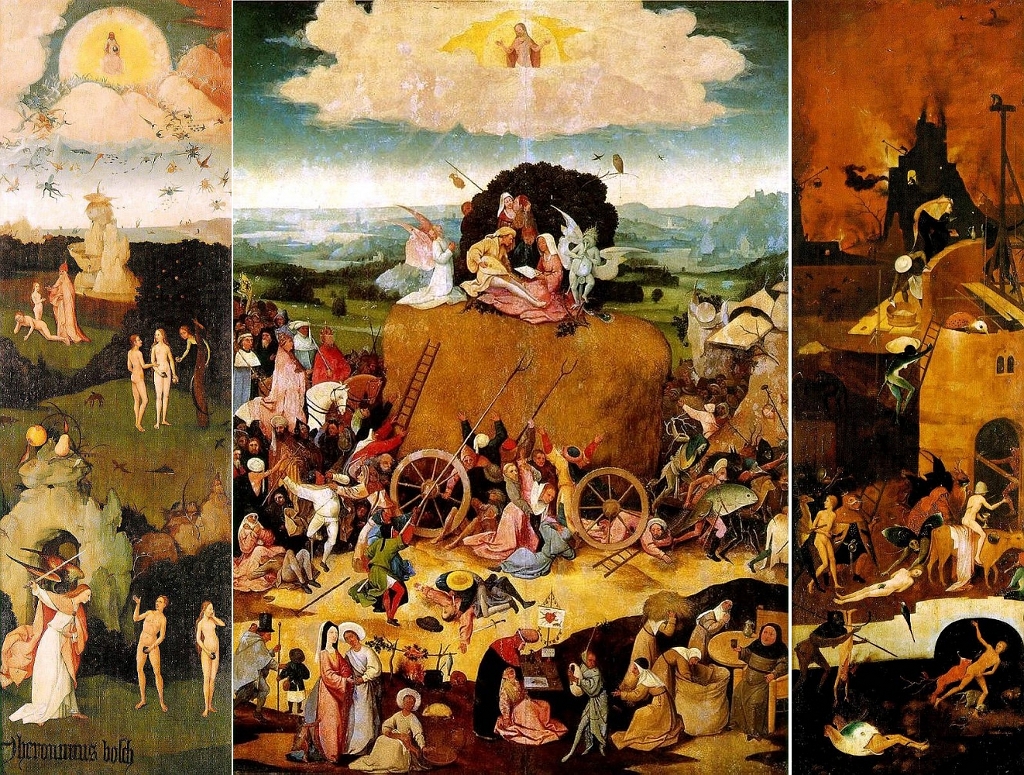 El Bosco. Tríptico El carro de heno
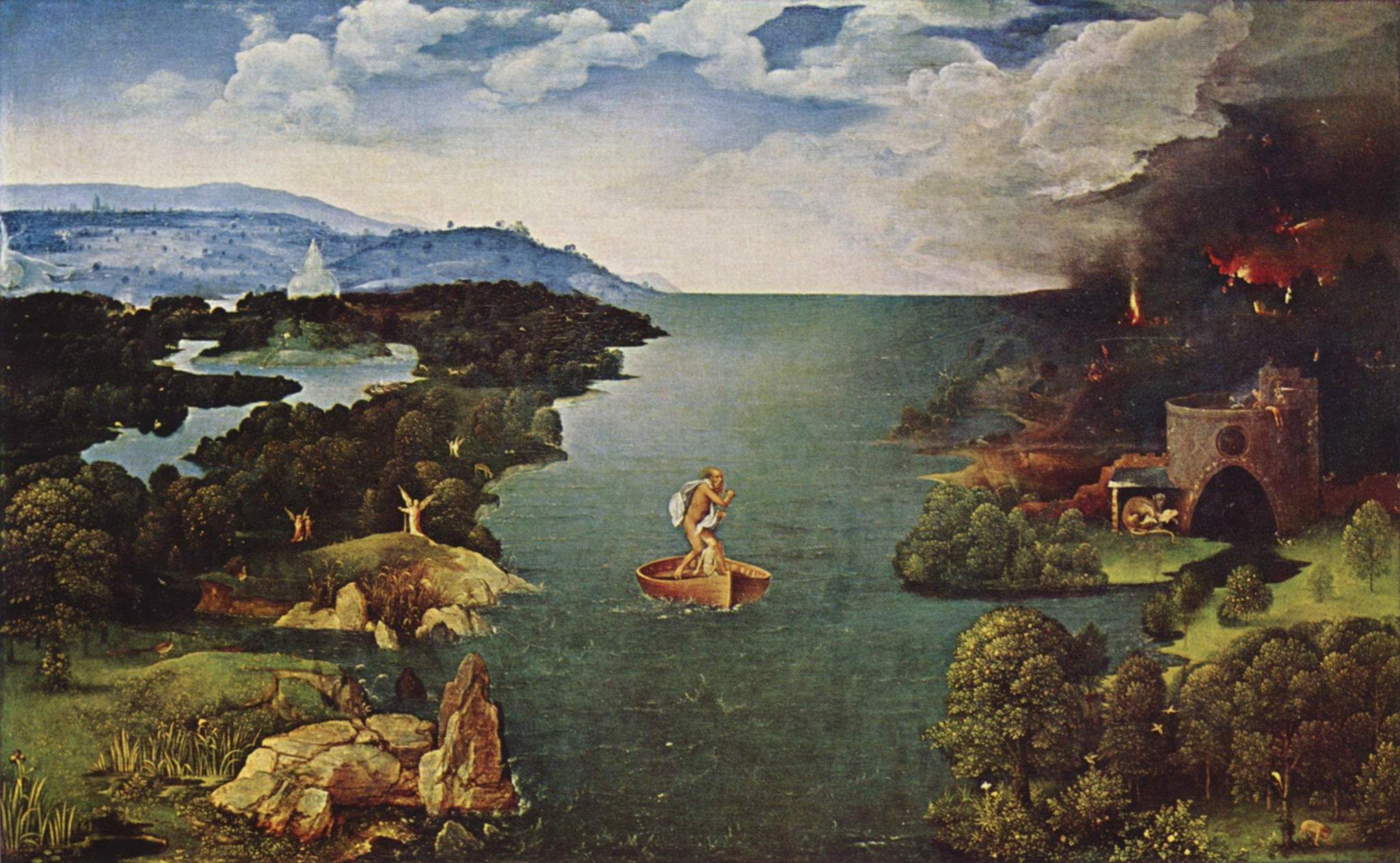 PATINIR. Paso de la laguna Estigia